OBSAH PŘEDMĚTU
SYSTÉM A TRH TURIZMU
DRUHY A FORMY TURIZMU
SPECIFICKÉ ZNAKY SLUŽEB V TURIZMU
SILNIČNÍ DOPRAVA
ŽELEZNIČNÍ DOPRAVA
LETECKÁ A VODNÍ DOPRAVA
OSTATNÍ FORMY DOPRAVY
CESTOVNÍ KANCELÁŘE A AGENTURY
Technika zajišťování služeb (objednávka, smlouva, voucher, platby). 
PASOVÉ, VIZOVÉ, CELNÍ A SMĚNÁRENSKÉ SLUŽBY
POJIŠŤOVACÍ A ZDRAVOTNÍ SLUŽBY, ODPOVĚDNOST ZA ŠKODY
LÁZEŇSKÉ SLUŽBY, KLASIFIKACE LÁZEŇSKÝCH STŘEDISEK
UBYTOVACÍ SLUŽBY, KATEGORIZACE ZAŘÍZENÍ
STRAVOVACÍ SLUŽBY, KATEGORIZACE ZAŘÍZENÍ
LÁZEŇSKÉ SLUŽBY
LÁZEŇSTVÍ SPADÁ POD MINISTERSTVO ZDRAVOTNICTVÍ
ÚKOLY – ZLEPŠENÍ ZDRAVÍ; ROZVOJ DESTINACE; DEVIZOVÉ PŘÍJMY
LÁZEŇSKÉ SLUŽBY POSKYTUJÍ LÁZNĚ, TERMÁLNÍ LÁZNĚ A HORSKÁ SANATORIA
V ČR 36 LÁZEŇSKÝCH MÍST – 27 000 LŮŽEK
ZDRAVOTNÍ METODY:
PŘÍRODNÍ LÉČIVÉ ZDROJE (VODY, PLYNY, VZDUCH, BAHNO…)
FYZIKÁLNÍ A REHABILITAČNÍ METODY
FARMAKOLOGIE + DIABETOLOGIE + PSYCHOTERAPIE
VLIVY LÁZEŇSKÉHO A PŘÍRODNÍHO PROSTŘEDÍ
SPOLEČENSKO-KULTURNÍ ŽIVOT
PŘÍRODNÍ LÉČEBNÝ PROSTŘEDEK:
23 LÁZNÍ VYUŽÍVÁ MINERÁLNÍ VODY
10 LÁZNÍ VYUŽÍVÁ RAŠELINU ČI SLATINU
3 LÁZNĚ VYUŽÍVAJÍ KLIMATICKÉ POMĚRY
LÁZEŇSKÉ MÍSTO
Místo, kde jsou nebo mají být zřízeny přírodní léčebné lázně
Vyhlašuje Vláda na návrh ministra zdravotnictví
lázeňské statuty (VYMEZENÍ území, potřebná ochranná opatření)
LÁZEŇSKÝ KOMPLEX:
LÉČEBNY (ČÁST VYŠETŘOVACÍ, LŮŽKOVÁ, LÉČEBNÁ, STRAVOVACÍ, KULTURNÍ A SPORTOVNÍ)
POLIKLINIKY (VYŠETŘENÍ A LÉČBA AMBULANTNÍCH PACIENTŮ)
STRAVOVACÍ ZAŘÍZENÍ
TECHNICKÉ PROVOZY (KOTELNY,VÝMĚNÍKY)
VEDLEJŠÍ ZAŘÍZENÍ (KULTURNÍ, SPORTOVNÍ)
UBYTOVACÍ ZAŘÍZENÍ:
- LÁZEŇSKÝ DŮM, LÁZEŇSKÝ A SPA HOTEL, PENZION, SOUKROMÍ 
KATEGORIZACE LÁZEŇSKÝCH UBYTOVÁNÍ:
A – SE SPRCHOU NEBO VANOU A WC
AD – DĚTI – POKOJ SE 2 – 3 LŮŽKY
B – BEZ PŘÍSLUŠENSTVÍ
BD – DĚTI – POKOJ SE 4 – 5 LŮŽKY
D – UBYTOVÁNÍ DĚTÍ
K – S KOUPELNOU
KWC – S KOUPELNOU A WC
KWD – S KOUPELNOU A WC – DOPROVOD
S – SE SPRCHOU
SWC – SE SPRCHOU A WC
WC – S WC
Stravovací služby:
Režimové stravování v lázeňských domech             (u pacientů s tzv. komplexní lázeňskou péčí)
nerežimový restaurační provoz                        (provoz a la carte)
doplňková stravovací zařízení

Doplňkové služby:
peněžní a směnárenské služby
bankomat
prodej suvenýrů, kosmetika a pohlednice, noviny,
butiky
kadeřnictví, manikúra, pedikúra, prádelna, čistírna
MHD
FORMY LÁZEŇSKÝCH POBYTŮ
Komplexní lázeňská léčba
Hrazeno z prostředků jednotlivých zdravotních pojišťoven
Příspěvková lázeňská péče
Pacient si platí sám ubytování a stravování – AMBULANTNÍ PÉČE
Samoplátecká lázeňská péče
LÁZNĚ V ČESKÉ REPUBLICE
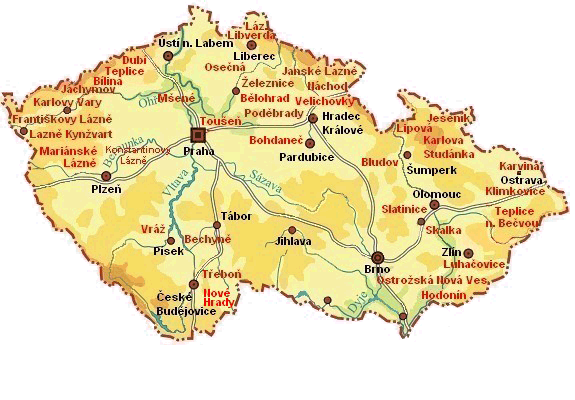 KARLOVY VARY
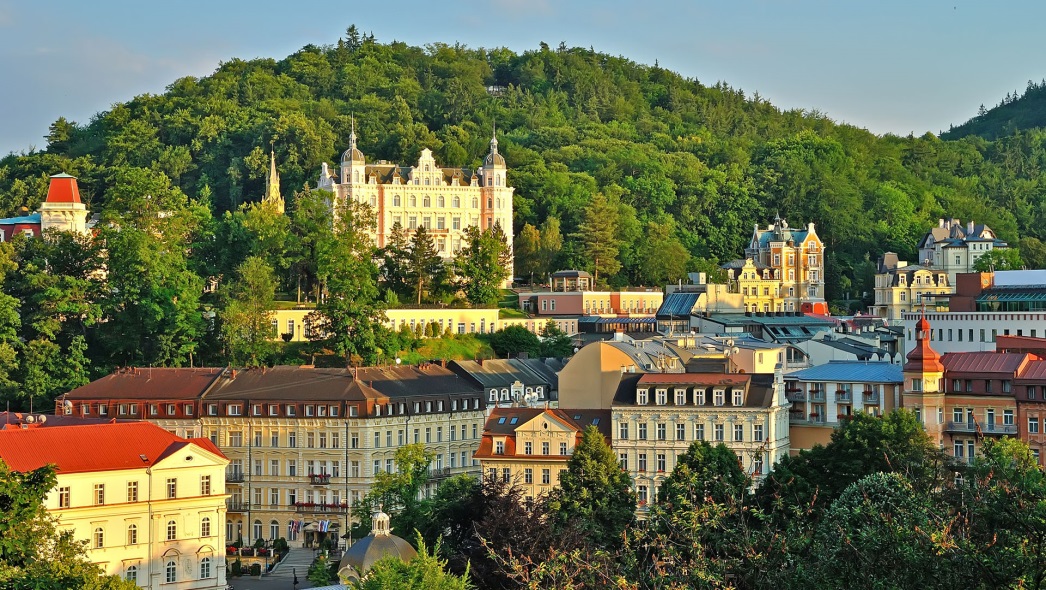 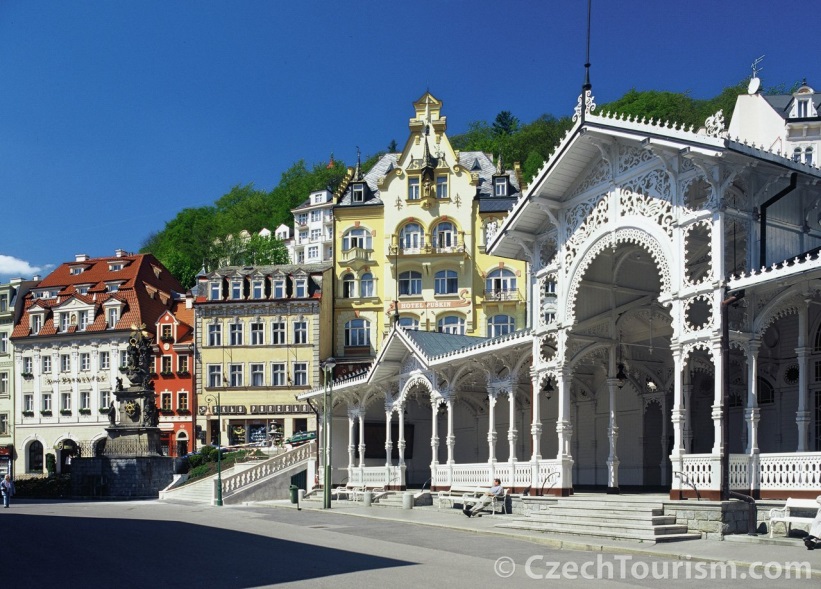 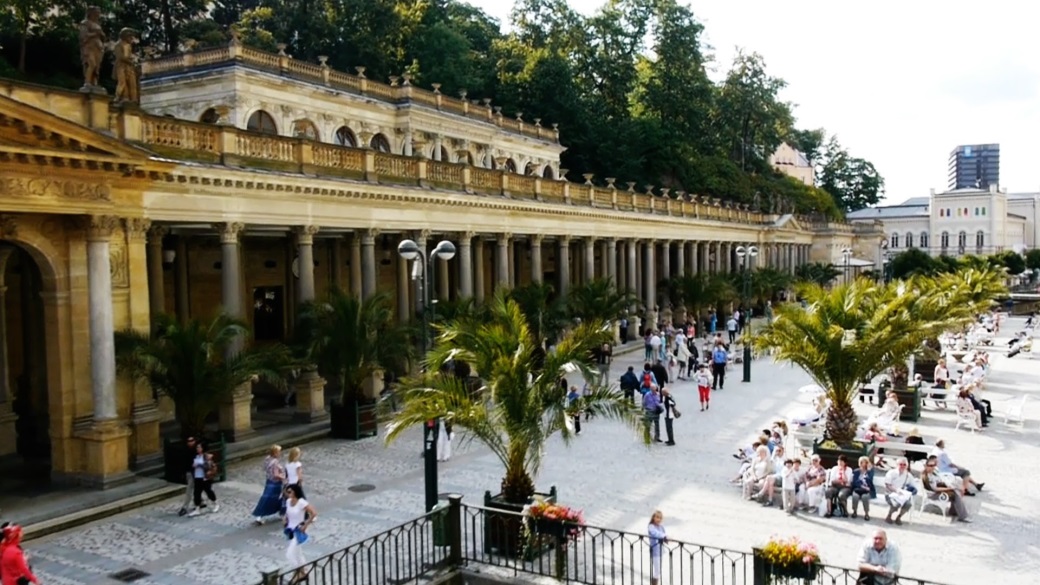 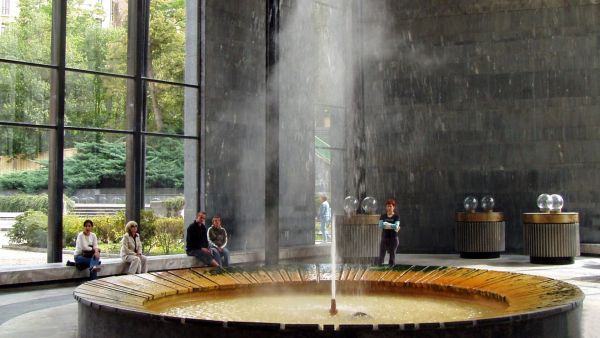 MARIÁNSKÉ LÁZNĚ
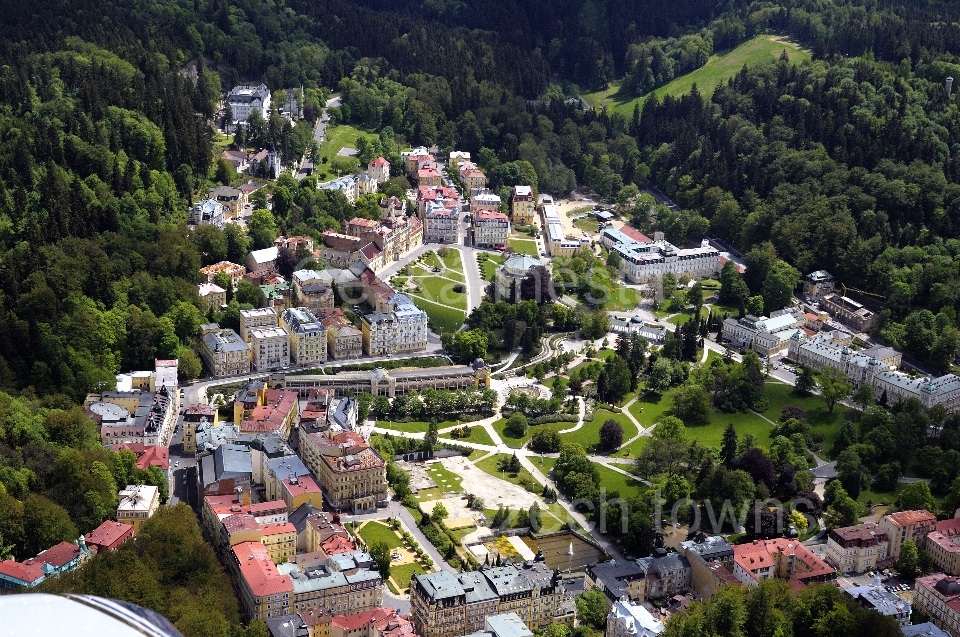 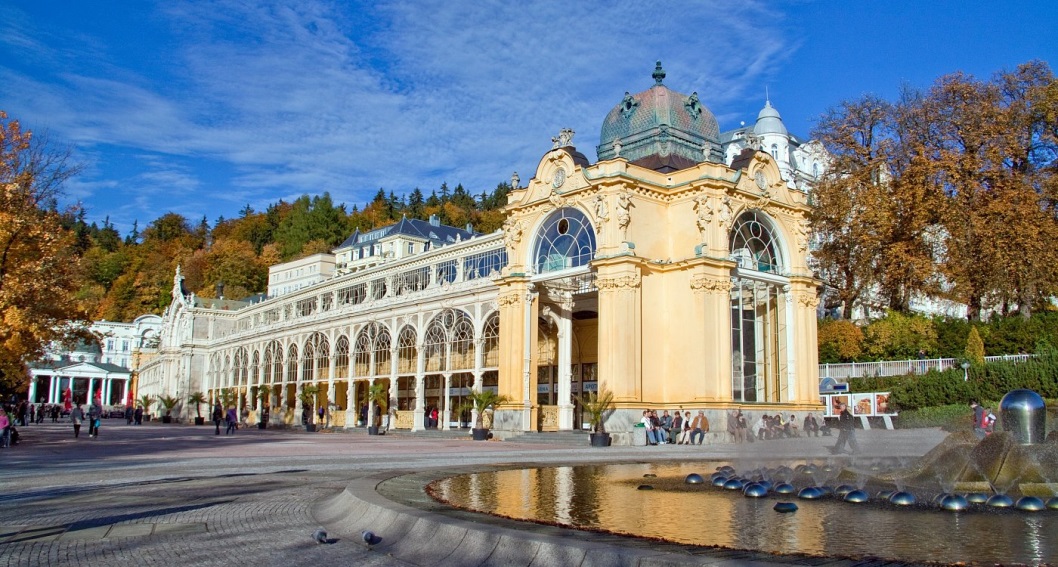 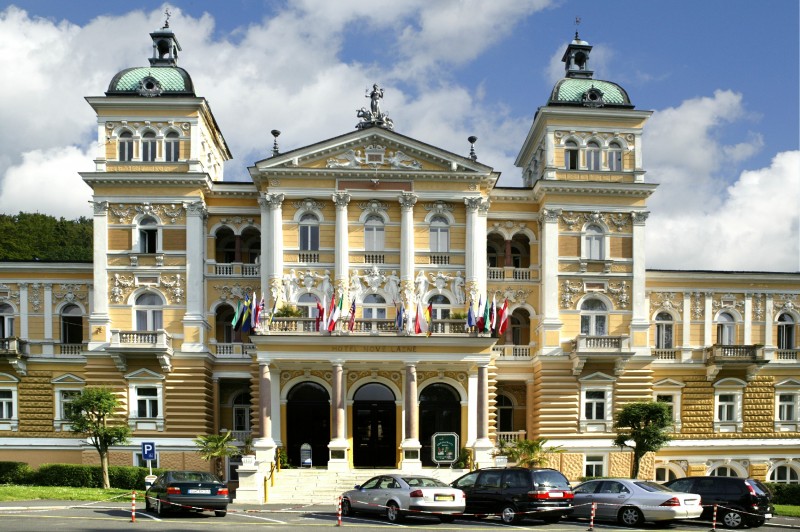 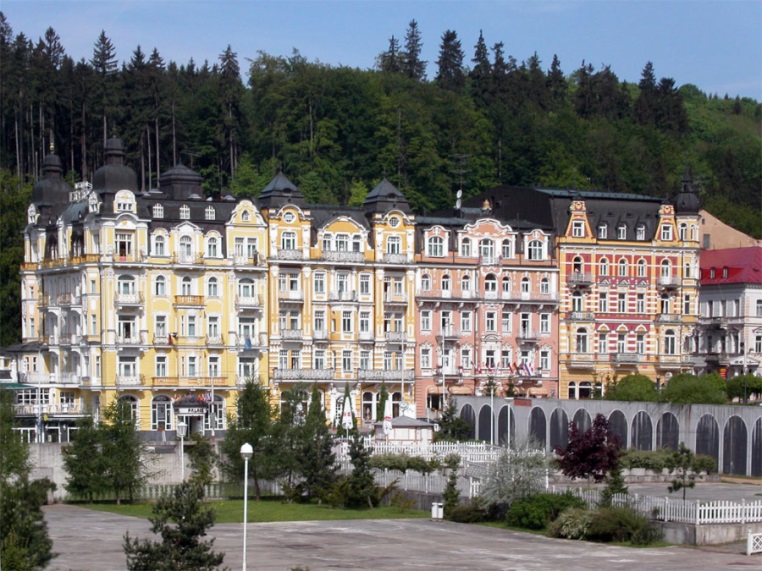 FRANTIŠKOVY LÁZNĚ
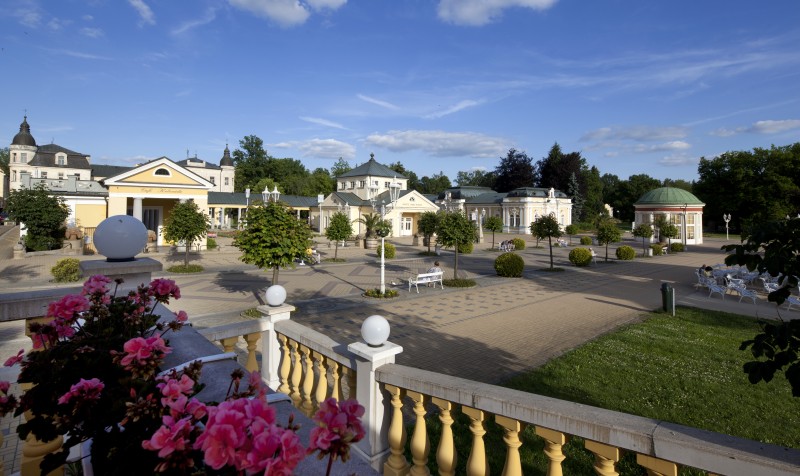 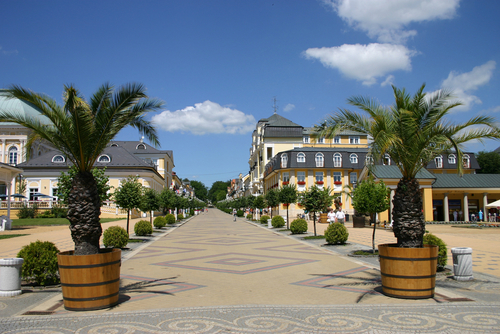 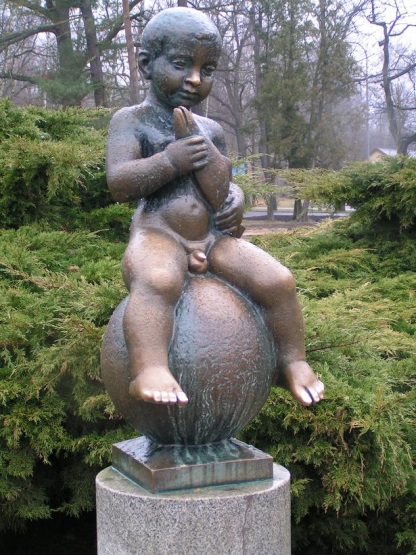 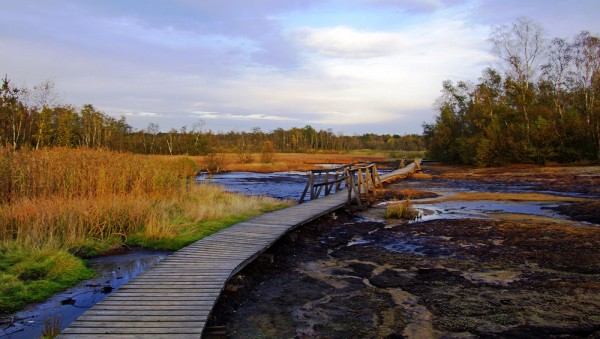 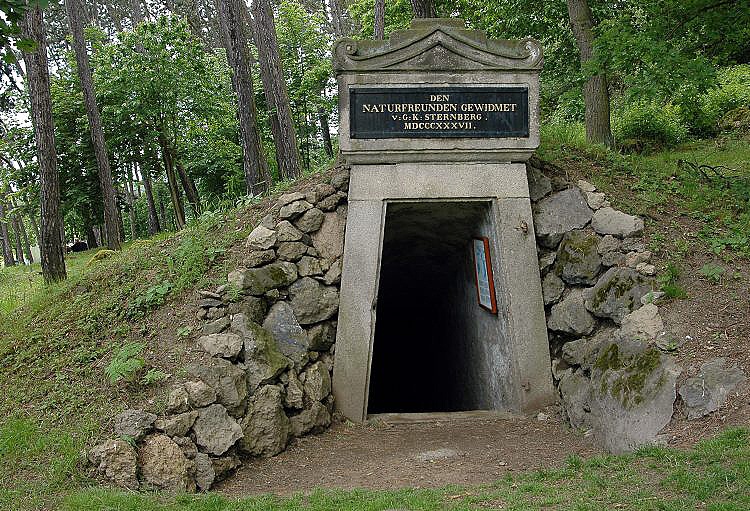 JÁCHYMOV
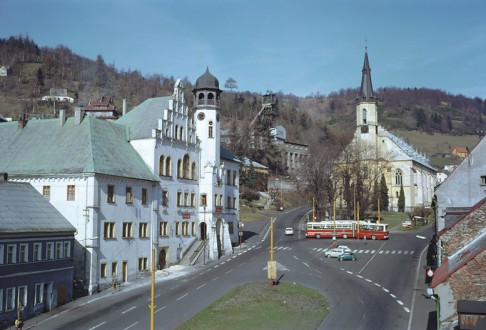 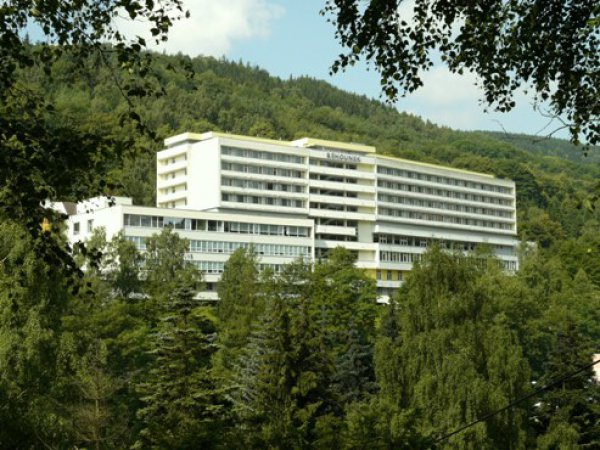 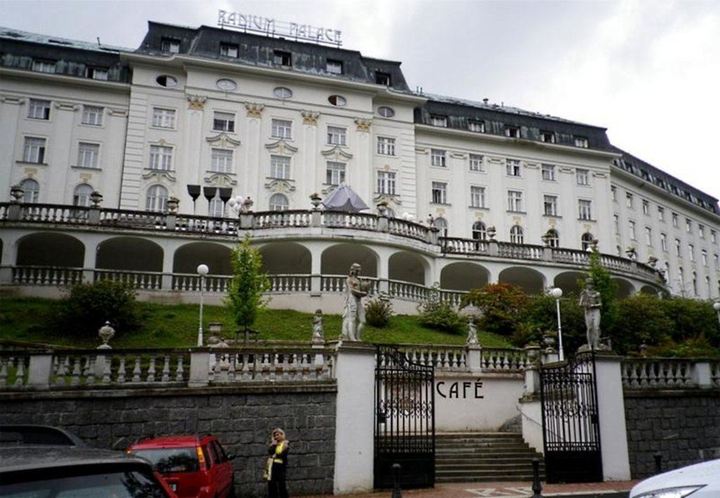 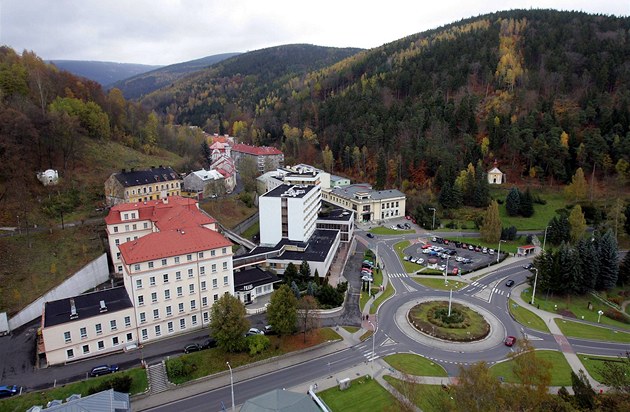 LÁZNĚ LIBVERDA
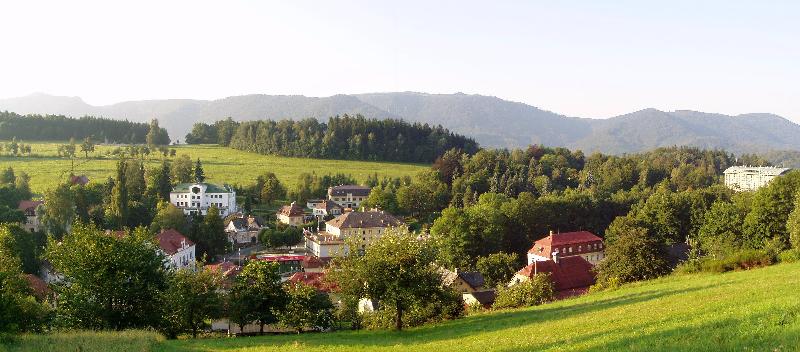 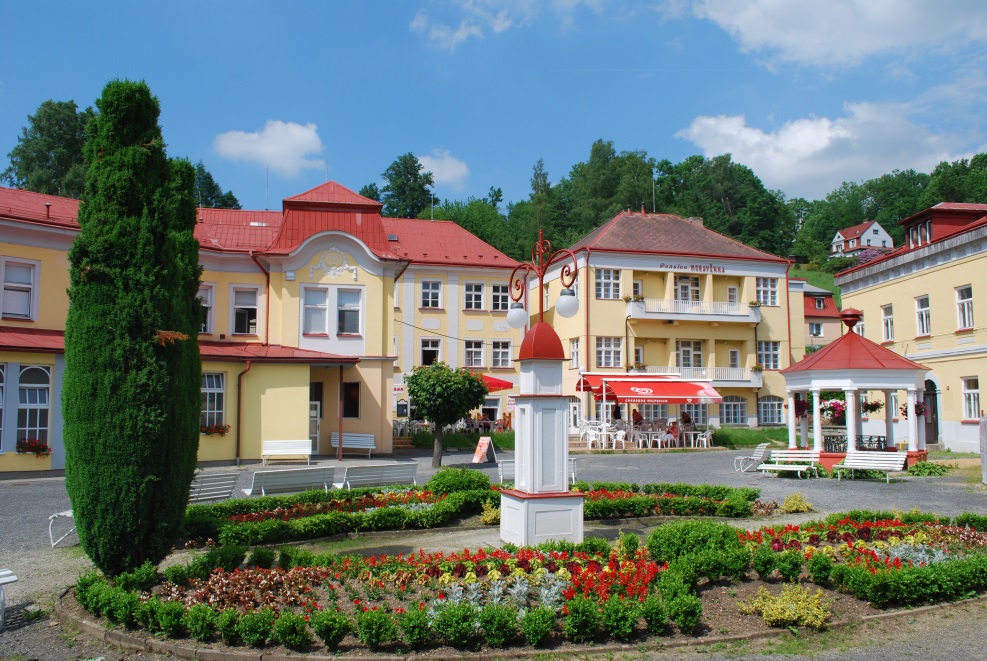 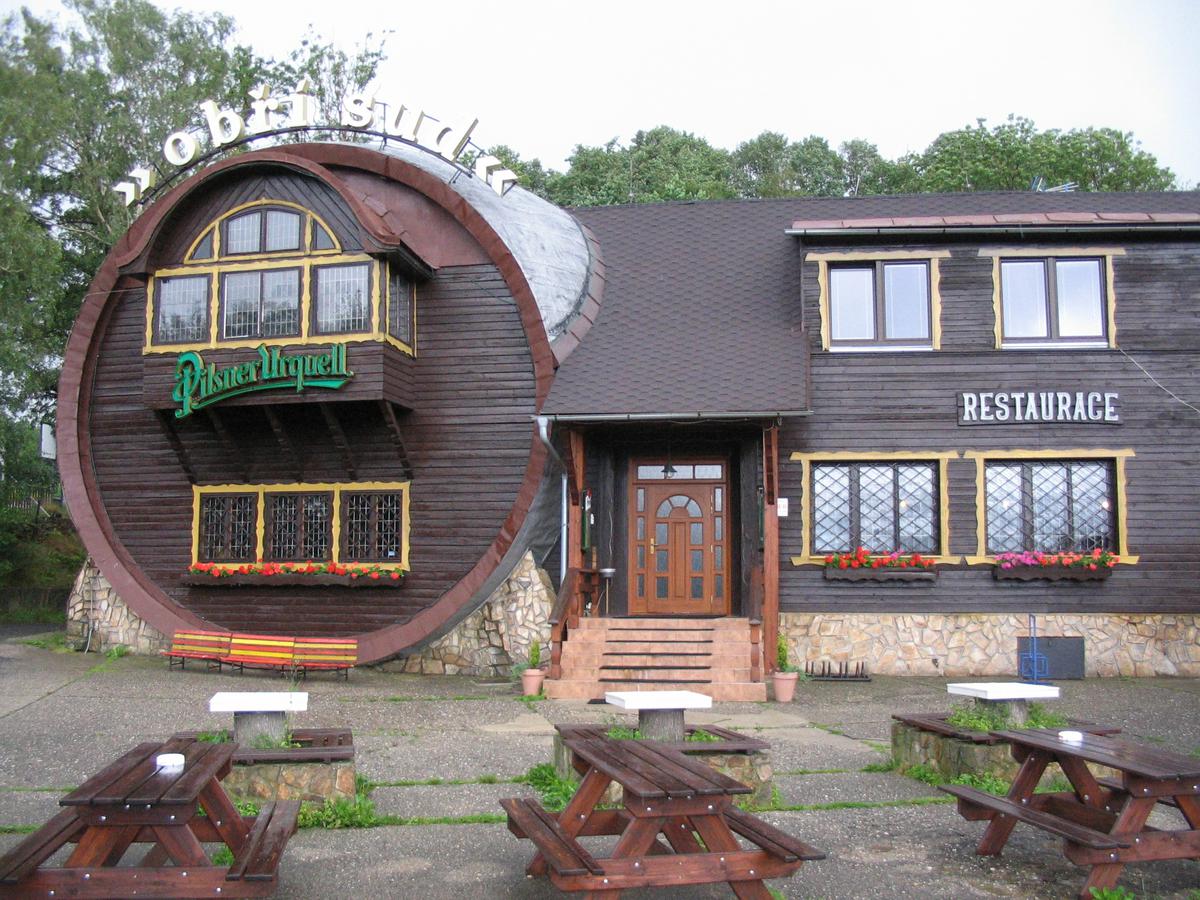 PRIESSNITZOVY LÁZNĚ JESENÍK
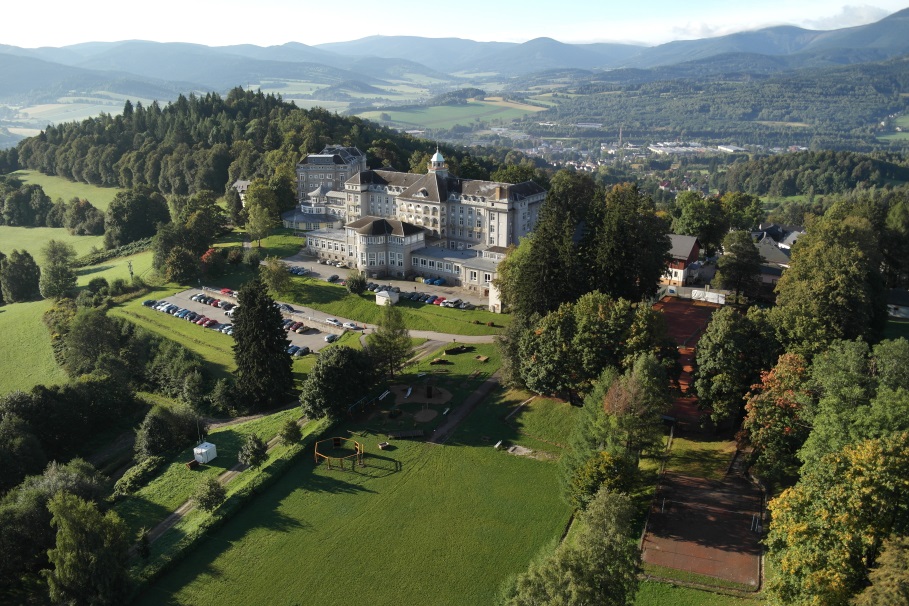 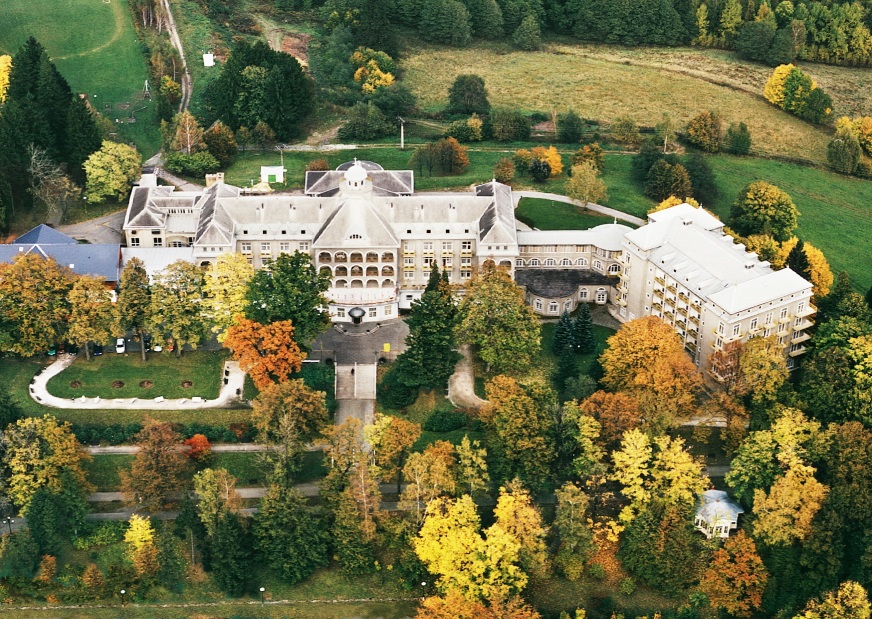 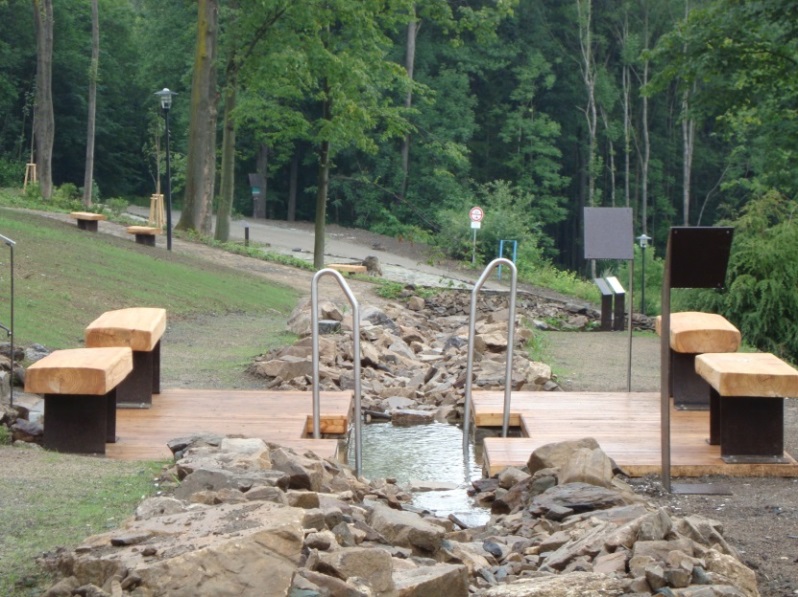 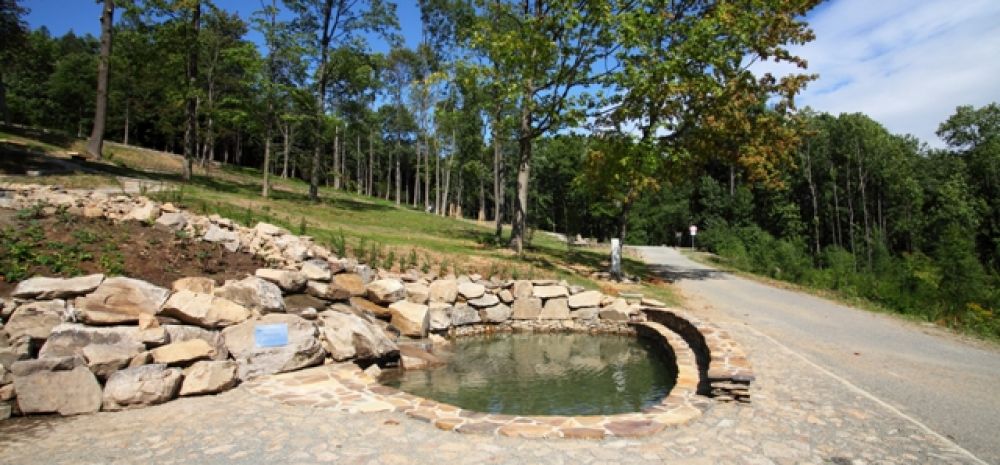 LÁZNĚ KARLOVA STUDÁNKA
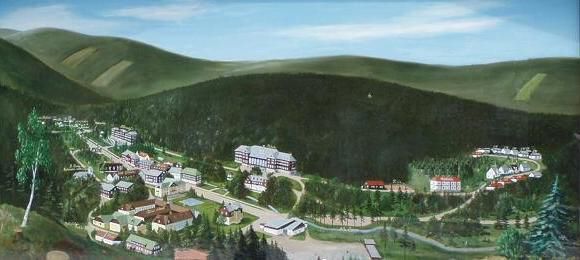 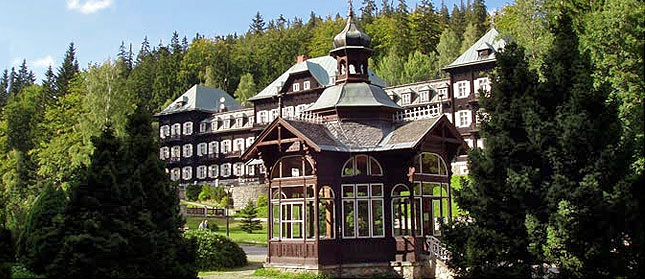 SANATORIUM EDEL ZLATÉ HORY
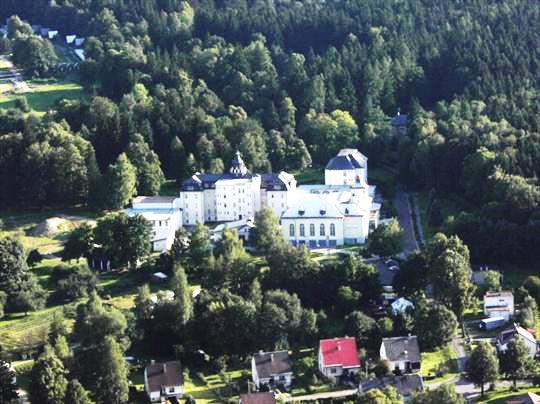 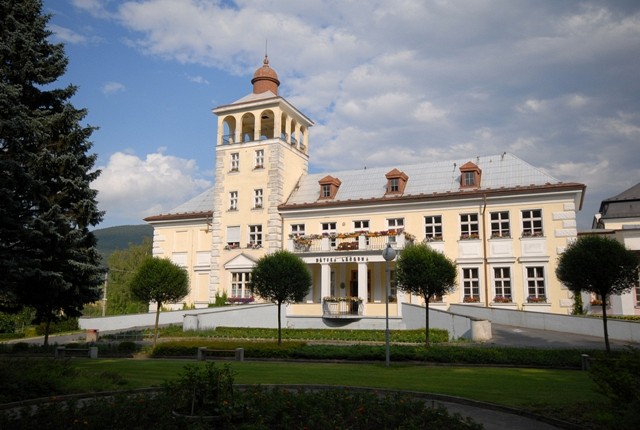 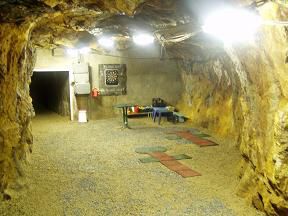 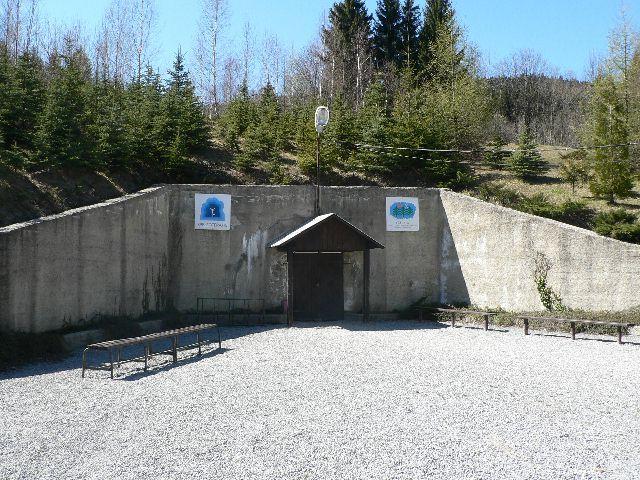 LÁZNĚ LUHAČOVICE
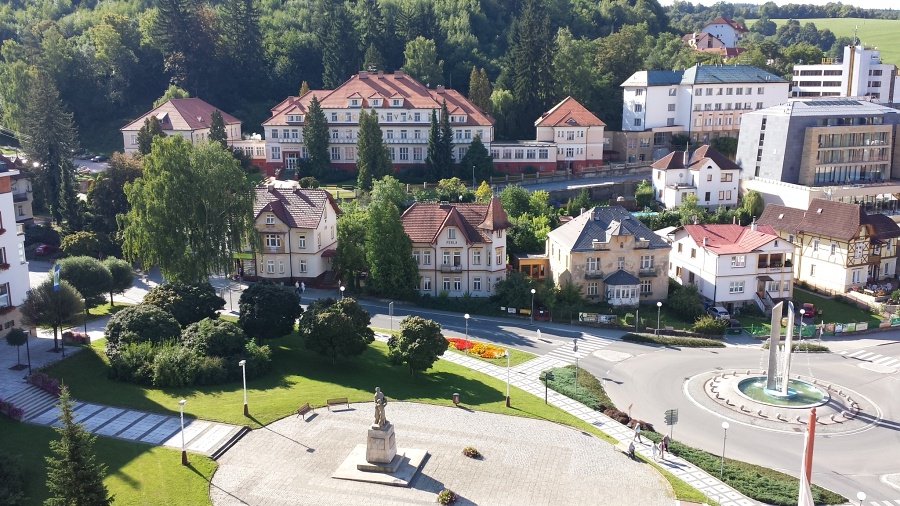 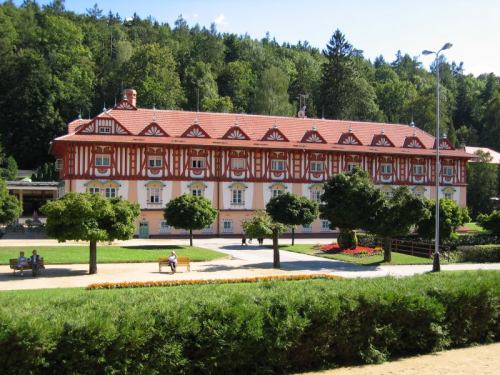 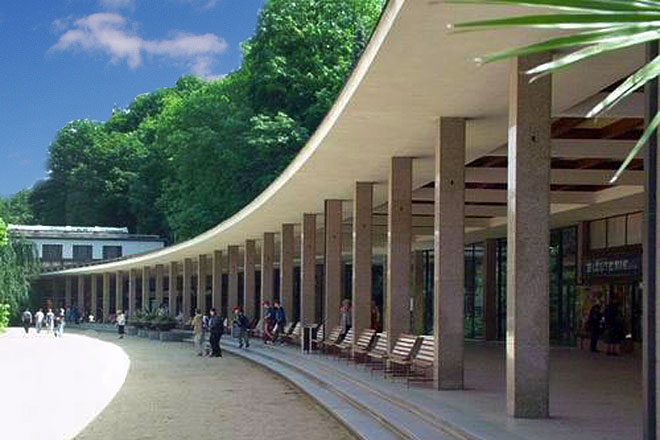 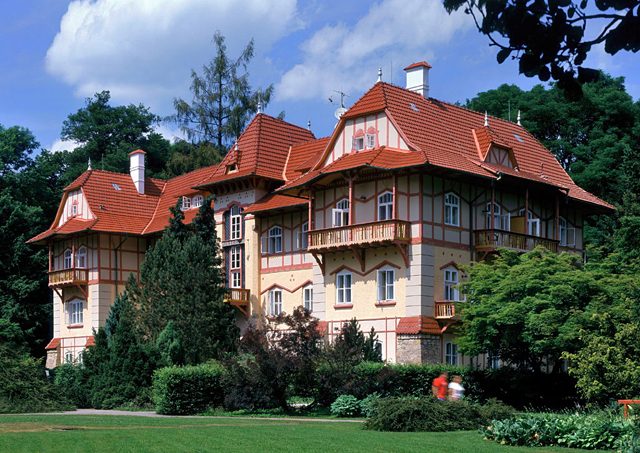 LÁZNĚ KLIMKOVICE
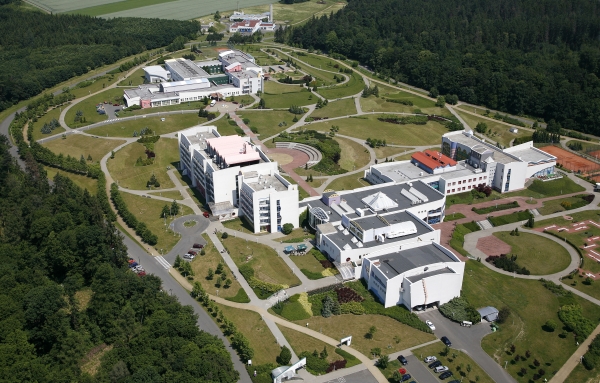 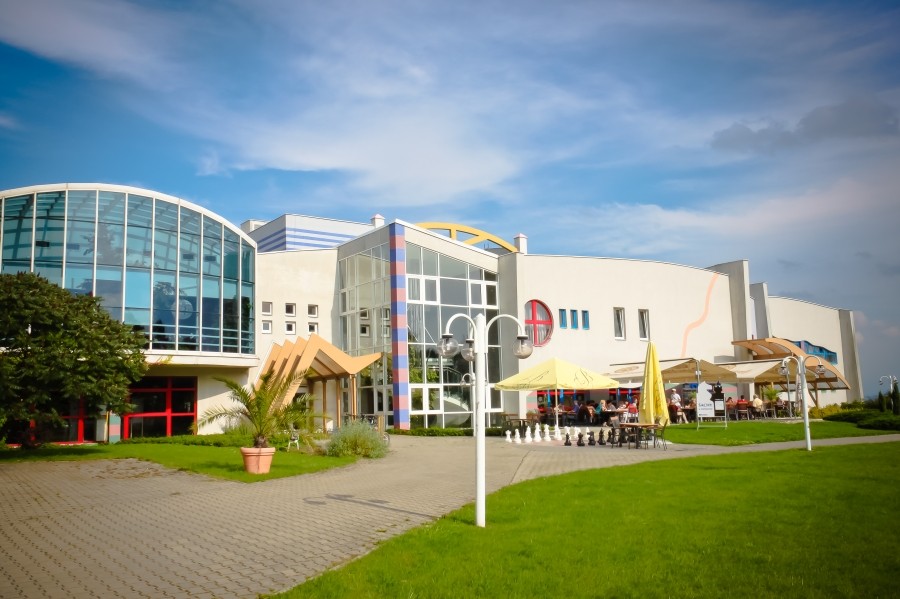 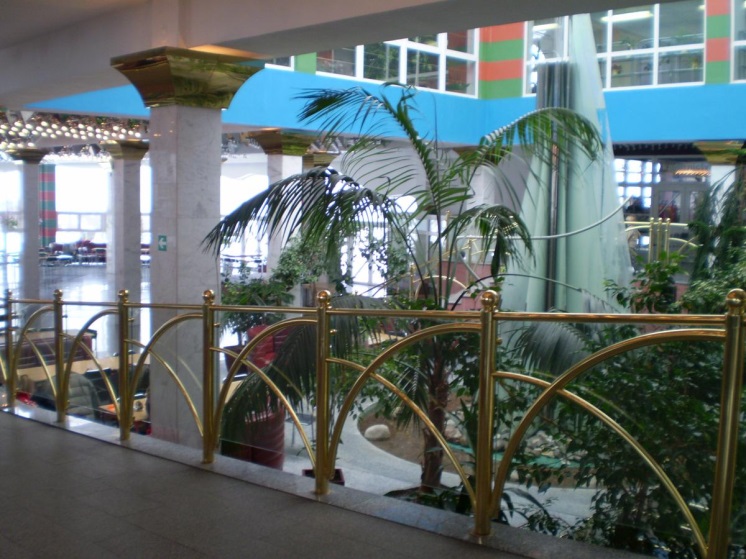 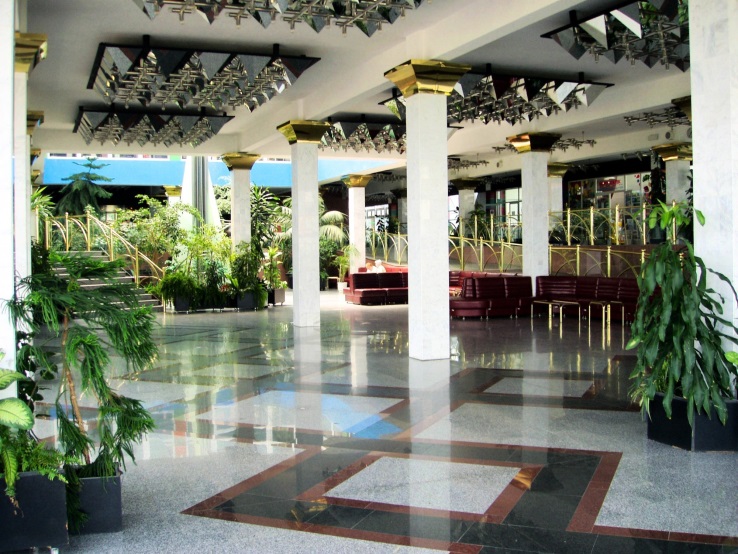 DESTINACE
NABÍDKA
POPTÁVKA
Prostor.dimenze
Dopr.dostupnost
Výstavba
Struktura obyvatel
Ekologické aspekty
vaření,mytí, výroba, obchod, služby, osobní doprava,
veřejná doprava, odpadové hospodářství, zavlažování
znečišťování ovzduší a
vodních toků, pevný odpad
MÍSTNÍ
NÁVŠTĚVNÍK
trvalý, dojíždějící,
nepracující rezident
jednodenní, druhé bydlení, příbuzní a přá-telé, placené ubytování
Zaměstnání:
stálé, sezónní
Domácí či zahraniční:
jednotlivec, bezdětný pár, rodina, skupina
Struktura služeb:
  ubytovací, stravova-
  cí, obchodní síť,   
  služby, sportovní a   
  kulturní vyžití
Dopravní prostředek:
osobní auto, autokar,
vlak, cykloturistika,
pěší turistika
informační systém, 
místní správa, policie
MODEL VNITŘNÍ STRUKTURY A ZÁKLADNÍ VAZBY V LÁZEŇSKÉ DESTINACI
UBYTOVACÍ SLUŽBY
UBYTOVACÍ SLUŽBY MŮŽEME ČLENIT:
podle typu: 
pevná ubytovací zařízení 
pohyblivá ubytovací zařízení 
podle časového využití:
celoroční, dvousezónní, jednosezónní
podle provozovatele:
ubytovací zařízení volného a vázaného cestovního ruchu 
podle velikosti
malé (do 100 pokojů), středně velké (100–350 pokojů) a velké (více než 350 pokojů);     
podle lokalizace:   
Hotely městské, tranzitní, rezidenční, kongresové, …
KATEGORIE UBYTOVACÍCH ZAŘÍZENÍ:
Hotel, hotel garni, HORSKÝ HOTEL, WELLNESS HOTEL, Boutique hotel, APARTMÁNOVÝ HOTEL, Dependance hotel ,  penzion, motel, BOTEL, chatové osady, kempy, turistické ubytovny, TÁBOŘIŠTĚ.…. 
TŘÍDY UBYTOVACÍCH ZAŘÍZENÍ:
     *   - TOURIST,          **  - ECONOMY,       ***  -  STANDARD,                       
               ****   - FIRST CLASS,    *****   - LUXURY

KLASIFIKACE TURISTICKÝCH UBYTOVEN – 2 TŘÍDY
KLASIFIKACE KEMPŮ – 4 TŘÍDY
přihlášení
předání ubytování
zabezpečení    
      služeb
ukončení    
      pobytu
zajištění ubytování
SPECIÁLNÍ TYPY UBYTOVÁNÍ
APARTMÁN -  ubytování ve více místnostech 
                       vybavenÝCH kuchyňským koutem;
BUNGALOV– samostatný stavební celek 
                       S uspořádáním a vybavením jako apartmán
Mezonet –   apartmán, ve kterém je ložnice umístěna v patře
Suite –          nadstandardní hotelový pokoj se dvěma pokoji bez   
                       kuchyňky
STUDIO –      jedna místnost s kuchyňským koutem a pevnými lůžky
Joker pokoj - O volbě pokoje rozhoduje až recepční na místě.
LOGISTICKÝ ŘETĚZEC UBYTOVACÍCH SLUŽEB
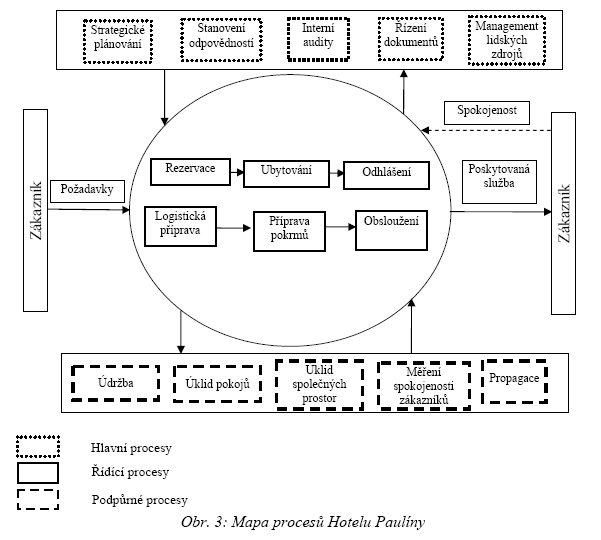 Hlavní procesy   

       
 Řídící procesy  

            
   Podpůrné procesy
Schéma procesů v hotelu Paulíny
Diagram hotelového managementu
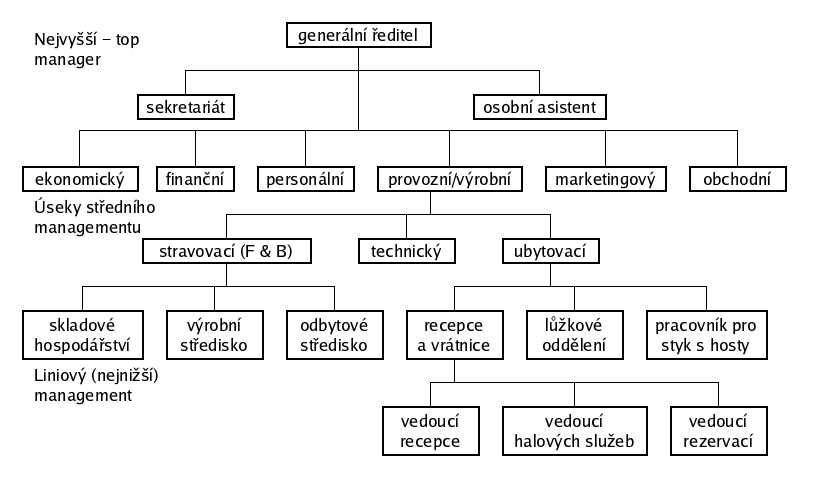 HOTELOVÉ ŘETĚZCE
PROPOJENÍ HOTELŮ –
TYPEM SPOLUPRÁCE, POSKYTOVANÝMI SLUŽBAMI ČI VLASTNICKÝMI VZTAHY 
VZNIK ŘETĚZCŮ:
Na základě manažerské smlouvy 
Franchisingem 
Nákupem hotelů.
na základě dohody
Průkopník - franchisingový řetězec InterContinental, založen v roce 1946 leteckou společností PanAmerican
NEJVÝZAMNĚJŠÍ ŘETĚZCE
INTERCONTINENTAL HOTEL GROUP
656 000 pokojů, 4 400 hotelů ve 100 zemích.
WYNDHAM WORLDWIDE
585 189 pokojů, 7 200 hotelů v 66 zemích
MARRIOTT INTERNATIONAL
543 505 pokojů, 3 077 hotelů v 67 zemích.
HILTON HOTELS
543 327 pokojů, 3 253 hotelů v 77 zemích. 
ACCOR
459 859 pokojů, 3 851 hotelů ve více než 60 zemích
BEST WESTERN INTERNATIONAL
308 248 pokojů, 4 000 hotelů ve více než 80 zemích
V ČR NEJVĚTŠÍ ŘETĚZEC OREA HOTELS
SVĚTOVÉ hotely s NEJvíce pokoji
RIVIERA LAS VEGAS – 2100 POKOJŮ
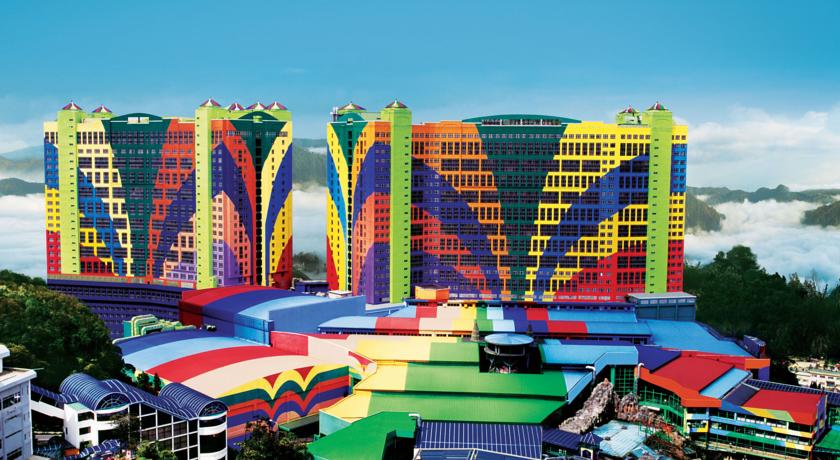 Genting Highlands - First World Hotel
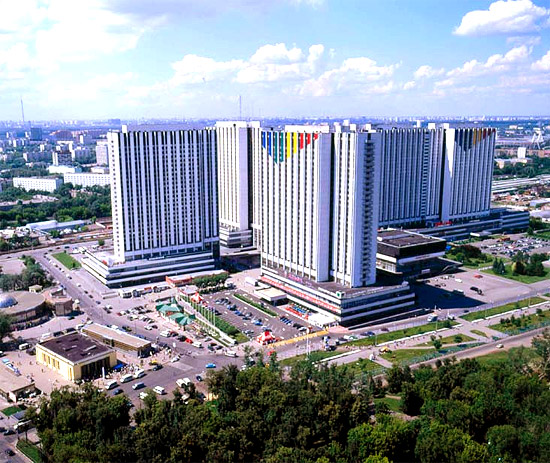 Izmailovo
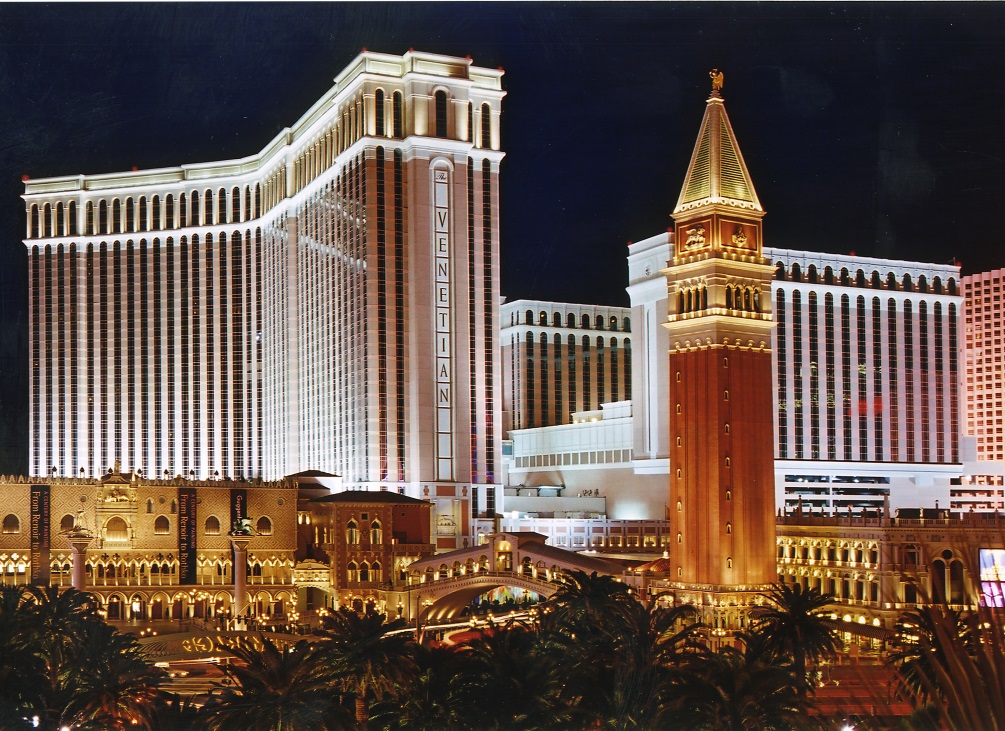 VENETIAN/PALAZZO
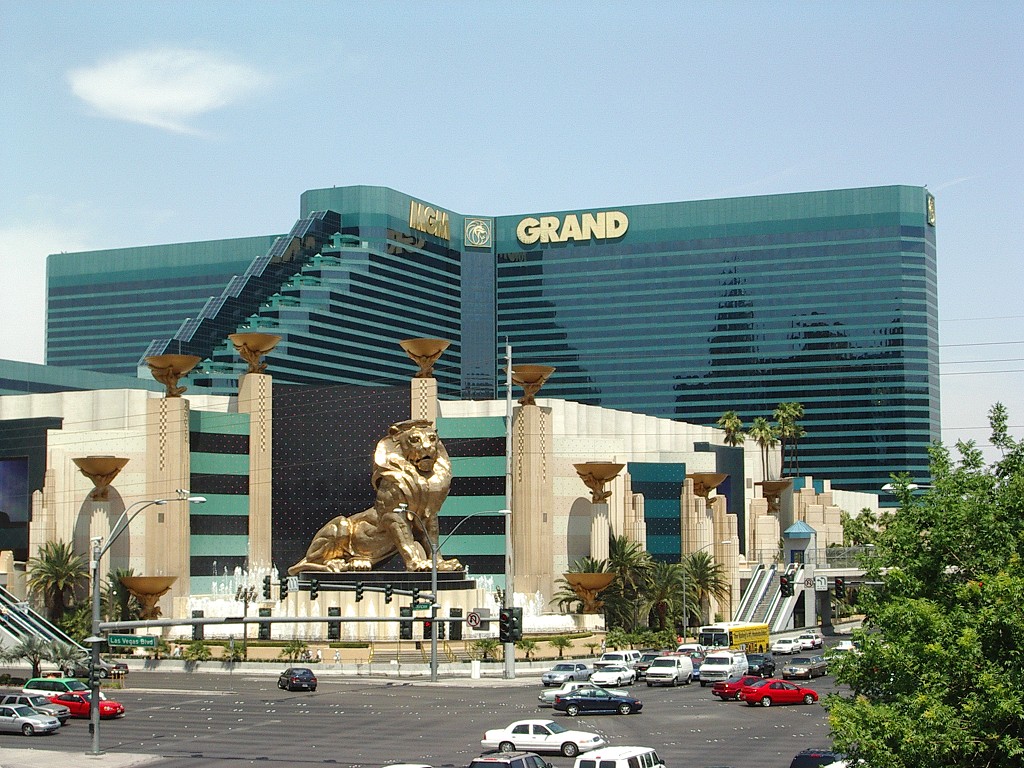 MGM GRAND
České hotely s NEJvíce pokoji
Nejdražší hotely světa
Atlantis Dubaj
nejdražší apartmán Noc za 625 000 Kč
Burj Al Arab Dubaj 
královské apartmá 363 000 kč
Atlantis Bahamy
 nejdražší apartmán 500 000 Kč za noc
Emirates Palace Abú Dhabi 
Nejdražší pokoj 285 000 kč
Wilson Ženeva 
královské podkrovní apartmá 590 000 kč
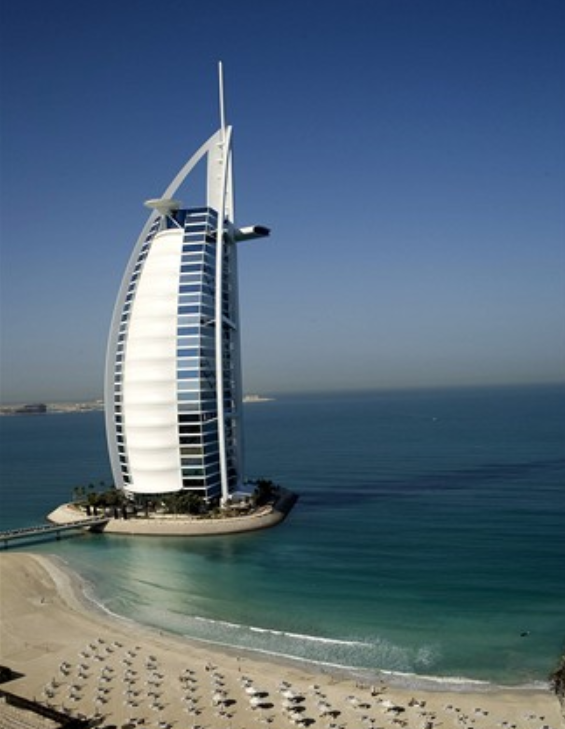 Burj Al Arab 
(Dubaj)
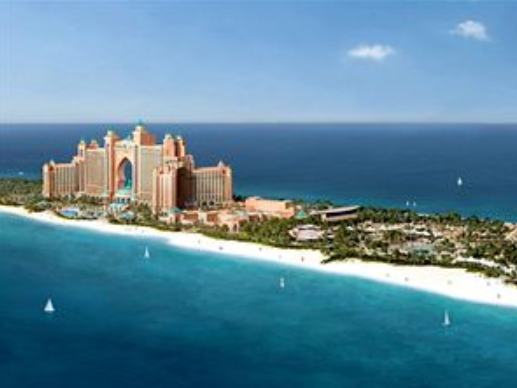 Atlantis (Dubaj)
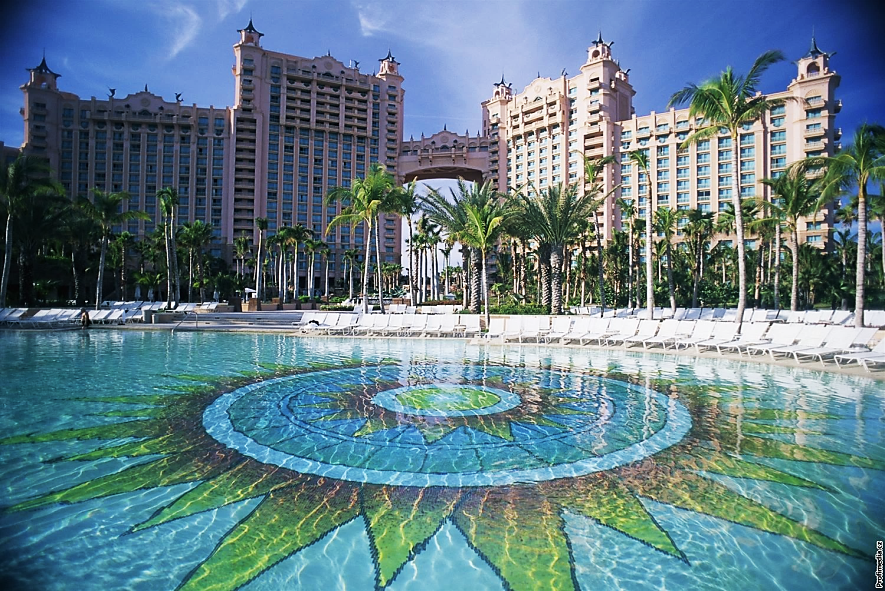 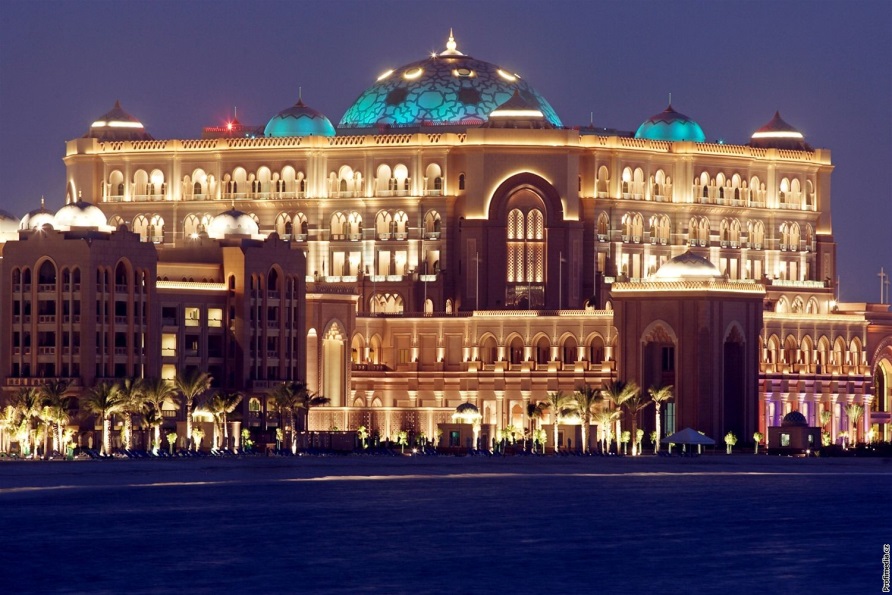 Atlantis (Bahamy)
Emirates Palace (Abu Dabi)
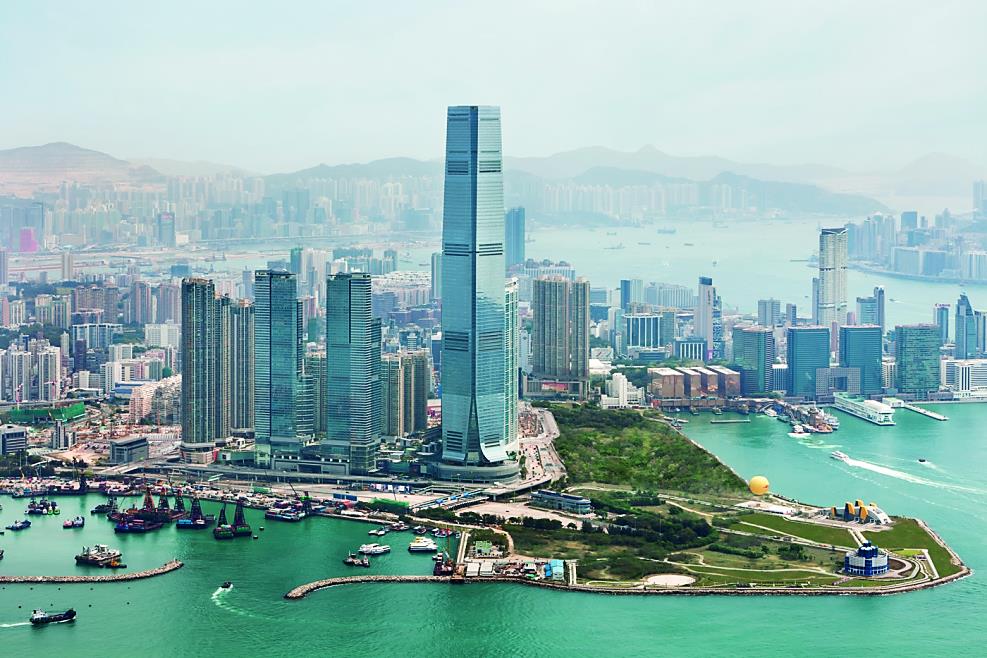 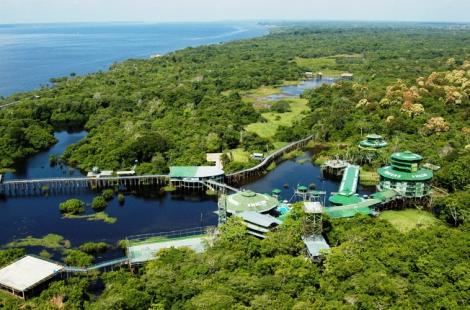 The Ritz-Carlton Hong Kong
NEJVYŠŠÍ HOTEL – 490 m
Ariau Amazon Towers – Brazílie
Největší resort v  korunách stromů
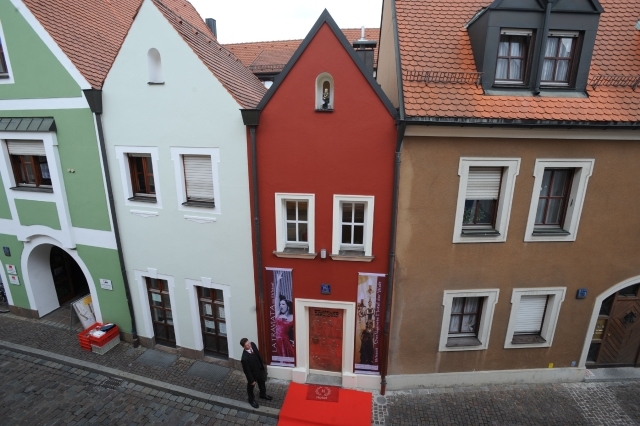 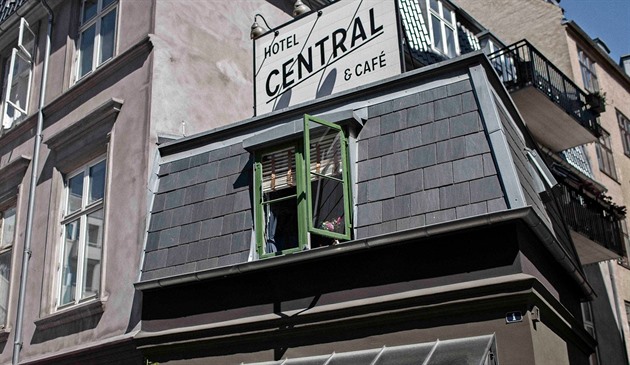 'Eh'haeusl' v Ambergu – nejmenší hotely – central v kodani
STRAVOVACÍ SLUŽBY
BĚHEM PŘEPRAVY
V DOPRAVNÍM PROSTŘEDU
V ZAŘÍZENÍCH U SILNIČNÍCH KOMUNIKACÍ
MOTORESTY, BUFETY, KIOSKY
BĚHEM POBYTU
V HOSTINSKÝCH ZAŘÍZENÍCH
POUZE SNÍDANĚ
POLOPENZE
PLNÁ PENZE
ALL INCLUSIVE
KATEGORIZACE STŘEDISEK RESTAURAČNÍHO STRAVOVÁNÍ
RESTAURACE
RESTAURACE S OBSLUHOU
SAMOOBSLUŽNÉ JÍDELNY A RYCHLÁ OBČERSTVENÍ
ŽELEZNIČNÍ JÍDELNÍ A BUFETOVÉ VOZY (WR A BR)
BARY
BARY A NOČNÍ KLUBY
PIVNICE
VINÁRNY
KAVÁRNY A ESPRESSA
PROVOZOVÁNÍ A HYGIENA
Obsahová náplň živnosti hostinská činnost je stanovena nařízením vlády č. 469/2000 Sb. 
Živnost hostinská činnost je zařazena do řemeslných živností
 Odborná způsobilost pro uvedenou živnost je stanovena v § 21 a 22 živnostenského zákona. 
zásady provozní hygieny: V GASTRONOMII,  RESTAURACI,  KAVÁRNĚ, STÁNKOVÉM PRODEJI ATD. – VLÁDNÍ NAŘÍZENÍ A NORMY
nákup a doprava
skladování
výroba jídel 
 a nápojů
expedice a  
  distribuce
reverzní logistika
marketing
INFORMAČNÍ A MATERIÁLOVÉ TOKY
jak řídit pohyb zboží
kde nakoupit
jak přepravit
jak objednat
jak 
balit
jak dodávat
LOGISTIKA STRAVOVÁNÍ
KRITÉRIA VÝBĚRU A HODNOCENÍ DODAVATELŮ
bezpečnost
klid
kuchyně
POŽADAVKY MODERNÍHO HOSTA
zdvořilost
ráz prostředí
půvab
POŽADAVKY HOSTŮ